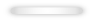 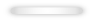 第四章  图形的相似
探究三角形相似的条件
第2课时
导入新课
讲授新课
当堂练习
课堂小结
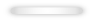 WWW.PPT818.COM
学习目标
1.掌握相似三角形的判定定理2；（重点）
2.能熟练运用相似三角形的判定定理2．（难点）
5
3
5
5
3
5
3
3
导入新课
观察与思考
问题1.有两边对应成比例的两个三角形相似吗?
不相似
问题2.类比三角形全等的判定方法（SAS,SSS），猜想可以添加什么条件来判定两个三角形相似？
相似
相似三角形的判定定理2
一
讲授新课
画一画
①任意画△ABC;
②再画△A′B′C′，使∠A′=∠A,且    
③量出B′C′及BC的长，计算      的值，并比较是否三边都对应成比例？
④量出∠B与∠B′的度数，∠B′=∠B吗？由此可推出∠C′=∠C吗？为什么？
⑤由上面的画图，你能发现△A′B′C′与△ABC有何关系？与你周围的同学交流.
我发现这两个三角形是相似的
A
A'
B
C
E
D
B'
C'
验证猜想
如图，在△ABC与△A′B′C′中，已知∠A= ∠A′，
求证：△A′B′C′∽△ABC.
证明：在△A′B′C′的边A′B′上截取点D,使A′D=AB．过点D作DE∥B′C′,交A′C′于点E.
∵DE∥B′C′,
∴△A′DE∽△A′B′C′.
A'
A
D
E
B
C
B'
C'
∵A′D=AB，


           ∴A′E=AC. 
           又∠A′=∠A.
           ∴△A′DE≌△ABC， 
           ∴△A′B′C′∽△ABC.
你有疑问吗 ？
如果△ABC与△A'B'C'两边成比例，且其中一边
所对的角相等，那么这两个三角形一定相似吗？
由此你能得到什么结论？
A
4
A′
60°
)
B
C
C
2
1.5
60°
B′
C′
3
3
)
【结论】判定两个三角形相似角必须两边的夹角.
归纳总结
三角形的判定定理2：
   两边成比例且夹角相等的两个三角形相似．
典例精析
例1:如图所示，D，E分别是△ABC的边AC,AB上的点，
AE=1.5，AC=2，BC=3,且              ，求DE的长.
解：∵AE=1.5，AC=2，
        ∴
        ∵                    ∴
         又∵∠EAD=∠CAB,
         ∴△ADE∽△ABC(两边成比例且夹角相等的两个三角形相似)
         ∴		   ∴BC=3.          ∴DE=
A
E
D
B
C
例2:如图，在 △ABC 中，CD是边AB上的高，且                 　　　　　　　求证：∠ACB=90°．
解： ∵ CD是边AB上的高,
                ∴ ∠ADC= ∠CDB=90°.
C
∴△ADC∽△CDB.
∴ ∠ACD= ∠B.
∴ ∠ACB= ∠ACD+ ∠BCD= ∠B+ ∠BCD= 90°.
A
B
D
A
C
B
D
当堂练习
1. 如图，D是△ABC一边BC上一点，连接AD,使  △ABC ∽ △DBA的条件是                                           （       ）
  
       A.   AC:BC=AD:BD  
       B.   AC:BC=AB:AD
       C.   AB2=CD·BC
       D.   AB2=BD·BC
D
2.已知在Rt△ABC与Rt△A′B′C′中，∠ A=∠A′= 90°，AB=6cm，AC=4.8cm，A′B′=5cm，A′C′=3cm. 
  求证：△A′B′C′∽△ABC.
证明：
∠A=∠A′= 90°，
 ∴△ABC∽△ A′B′C′.
A
E
D
O
B
C
3.△ABC为锐角三角形，BD、CE为高 . 
    求证：△ ADE∽ △ ABC.
证明：∵BD⊥AC，CE⊥AB，
            ∴∠ABD+∠A=90°， 
               ∠ACE+∠A= 90°.
            ∴ ∠ABD= ∠ACE.
         又∵ ∠A= ∠A，
             ∴△ ABD ∽ △ ACE. 
            ∴
            ∵ ∠A= ∠A，
           ∴ △ ADE ∽ △ ABC.
课堂小结
定理2：两边对应成比例且夹角相等的两个三角形相似
利用两边及夹角判定三角形相似
相似三角形的判定定理2的运用